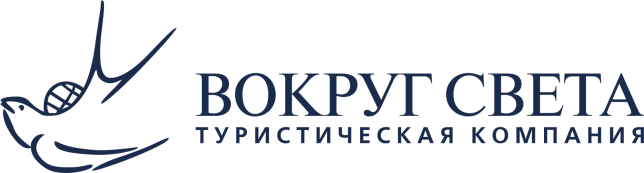 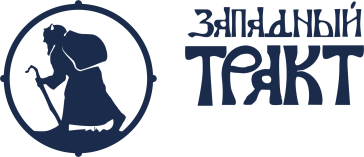 Динамикавыездного туризма Беларуси
2017-2021 гг.
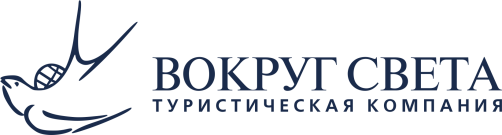 TRAKT.BY – Туры по Беларуси
HOTEL.BY  – Отели в Беларуси и по всему миру
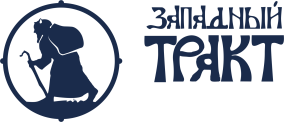 Некоторые определения
Турист – физическое лицо, совершающее туристическое путешествие на период от 24 часов до одного года или осуществляющее не менее одной ночевки
в стране (месте) временного пребывания.

Экскурсант – физическое лицо, совершающее экскурсию без ночевки в стране (месте) временного пребывания 

Поездка – путешествие какого-либо лица с момента отъезда из места его постоянного проживания до момента возвращения. Поездка состоит из посещений различных мест
Источник: belstat.gov.by
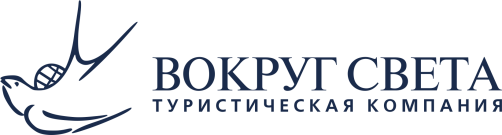 TRAKT.BY – Туры по Беларуси
HOTEL.BY  – Отели в Беларуси и по всему миру
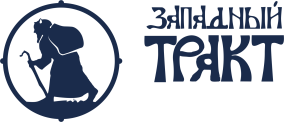 Статистика поездок белорусских туристов за границу
Число выездных туристических поездок белорусских туристов за границу
(тысяч поездок)
По данным belstat.gov.by
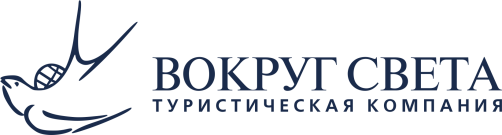 TRAKT.BY – Туры по Беларуси
HOTEL.BY  – Отели в Беларуси и по всему миру
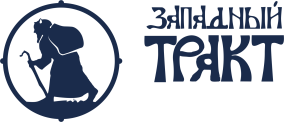 Число белорусских туристов и экскурсантов, выехавших за границу, по странам (человек)
За 2015 год данные приведены по сведениям пограничного комитета Беларуси, с 2016 года – с учетом граждан, пересекавших белорусско-российский участок границы
По данным belstat.gov.by
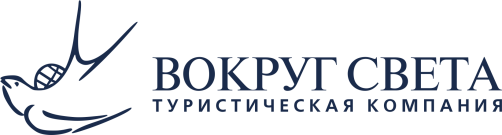 TRAKT.BY – Туры по Беларуси
HOTEL.BY  – Отели в Беларуси и по всему миру
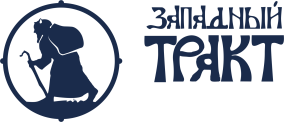 Распределение белорусских туристов и экскурсантов, выехавших за границу, по регионам мира (в процентах к итогу)
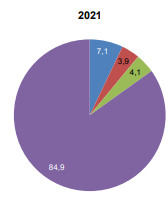 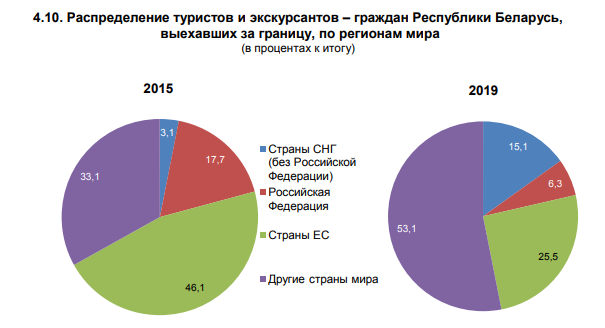 По данным belstat.gov.by
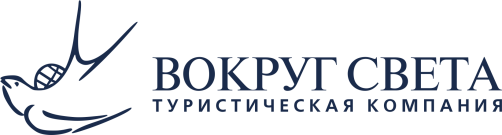 TRAKT.BY – Туры по Беларуси
HOTEL.BY  – Отели в Беларуси и по всему миру
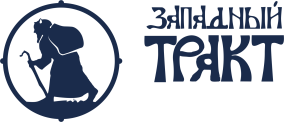 Распределение белорусских туристов и экскурсантов, выехавших за границу, по странам ЕС (в процентах к итогу)
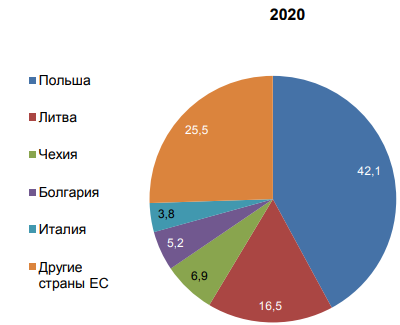 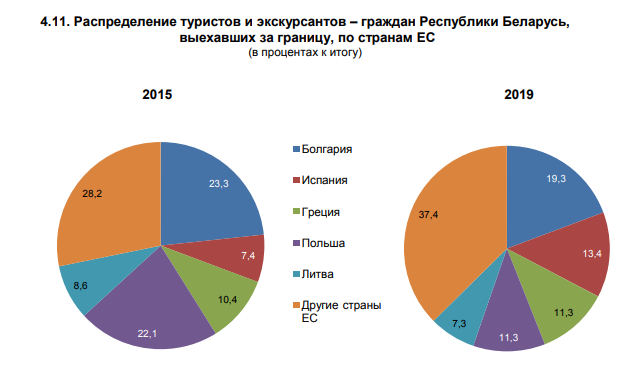 По данным belstat.gov.by
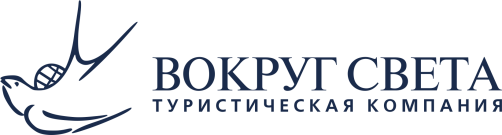 TRAKT.BY – Туры по Беларуси
HOTEL.BY  – Отели в Беларуси и по всему миру
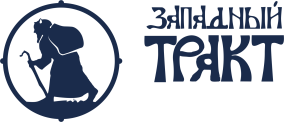 Распределение белорусских туристов и экскурсантов, выехавших за границу (в процентах к итогу)
2019
2020
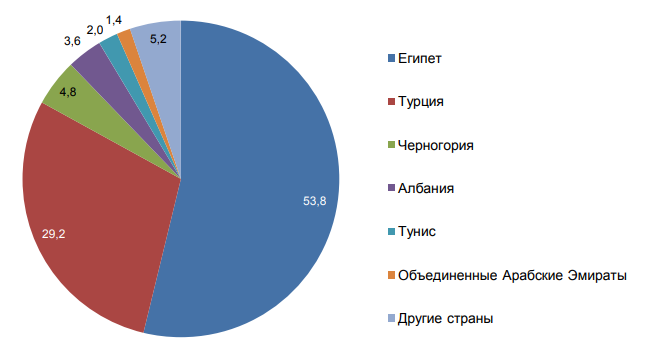 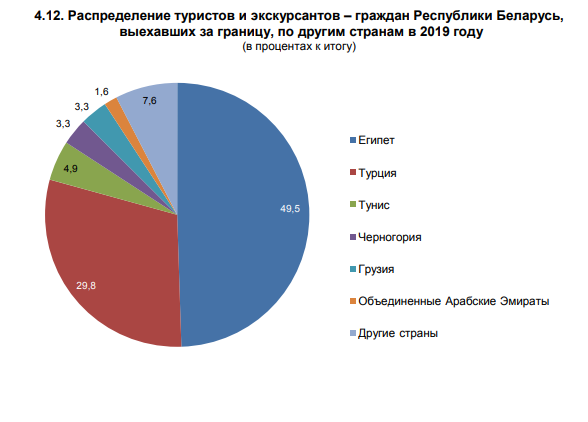 По данным belstat.gov.by
Статистика поисковых запросов в Беларуси, Yandex
по данным Wordstat
на 13.09.2022
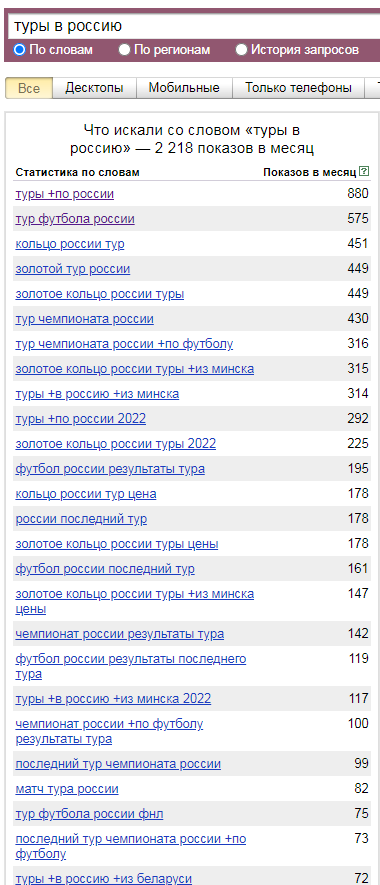 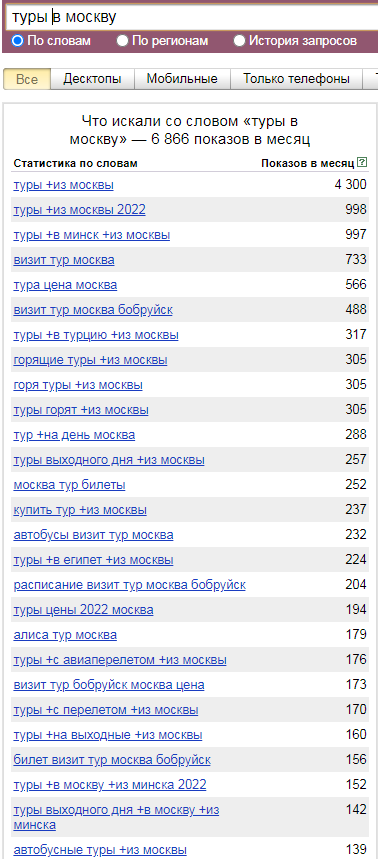 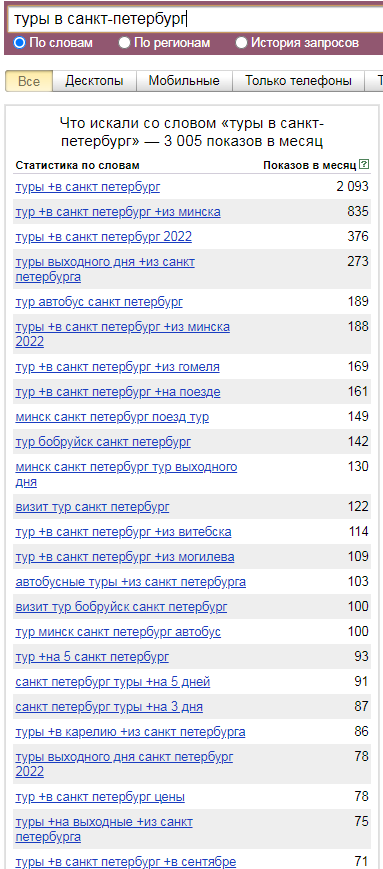 Статистика поисковых запросов в Беларуси, Yandex
по данным Wordstat
на 13.09.2022
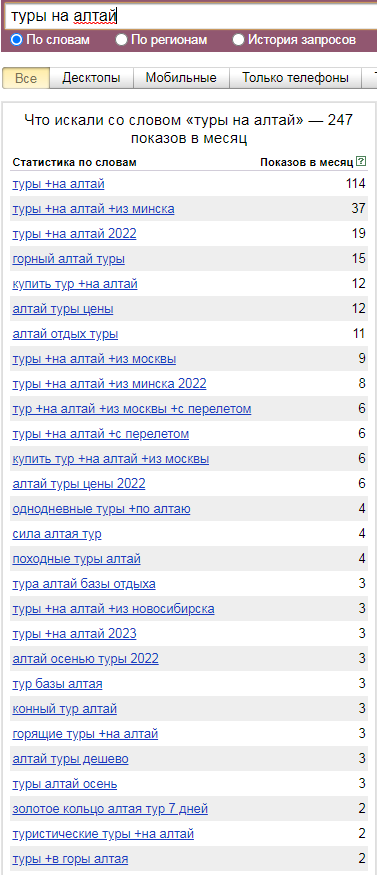 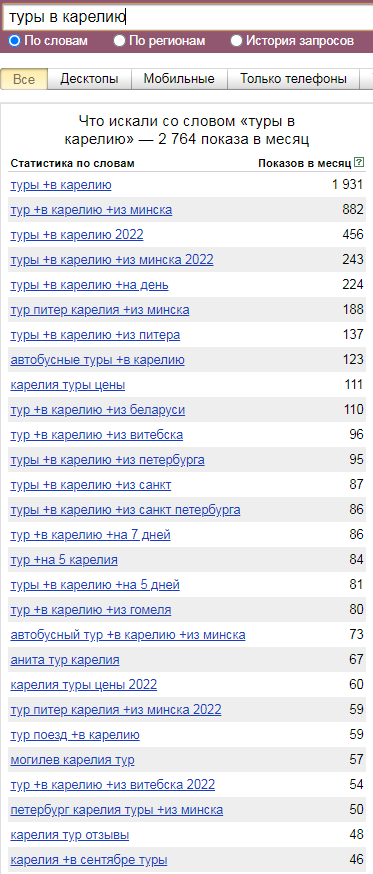 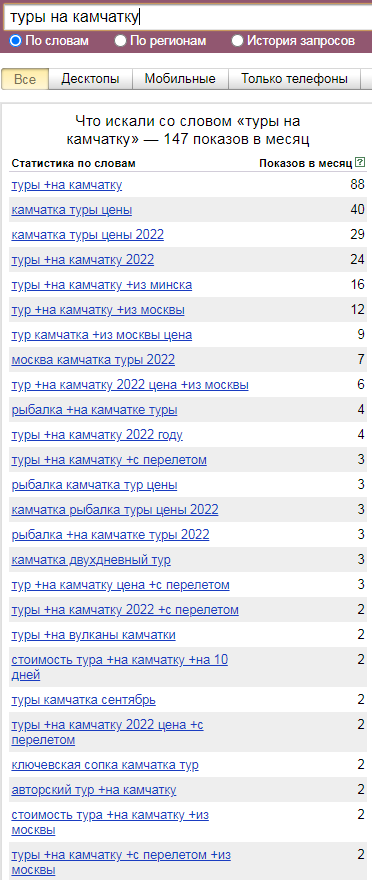 Статистика поисковых запросов в Беларуси, Yandex
по данным Wordstat
на 13.09.2022
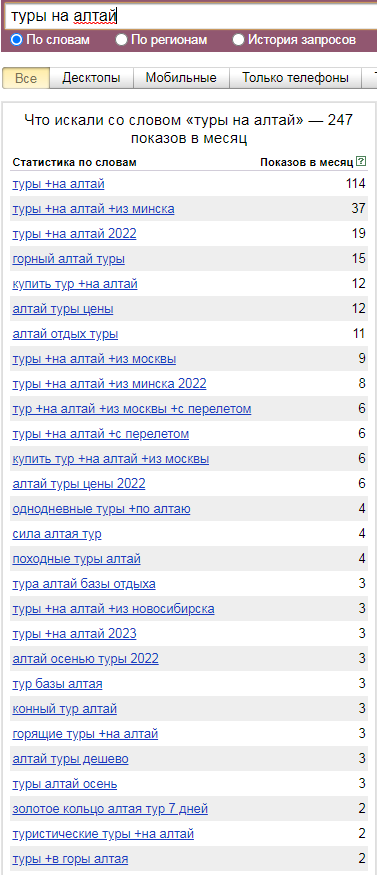 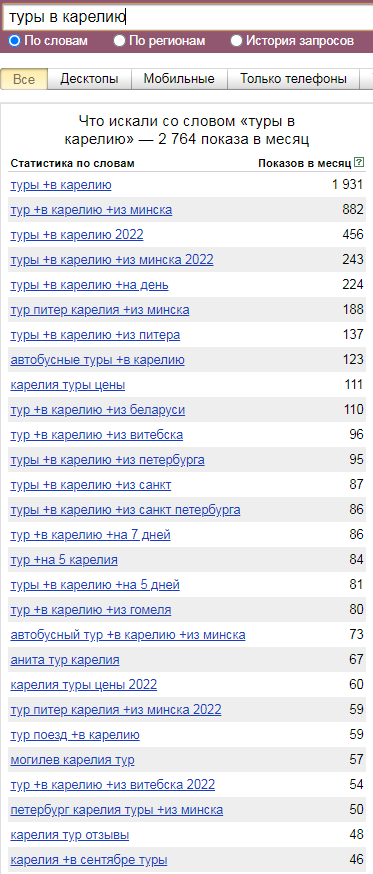 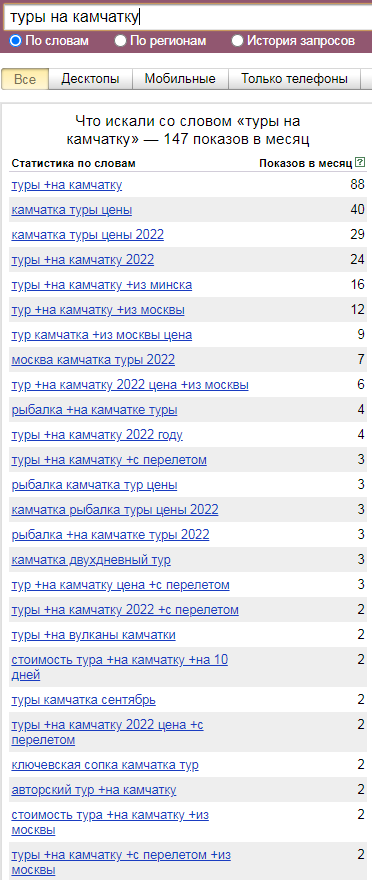 Статистика поисковых запросов в Беларуси, Google
по данным Google Trends
на 13.09.2022
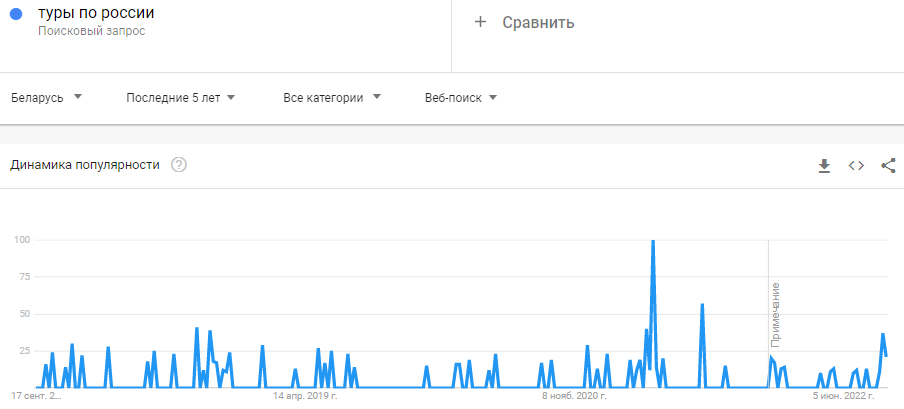 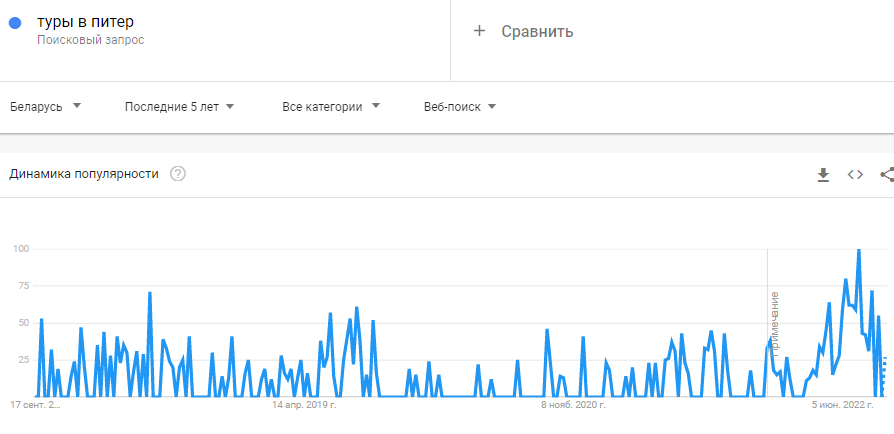 Статистика поисковых запросов в Беларуси, Google
по данным Google Trends
на 13.09.2022
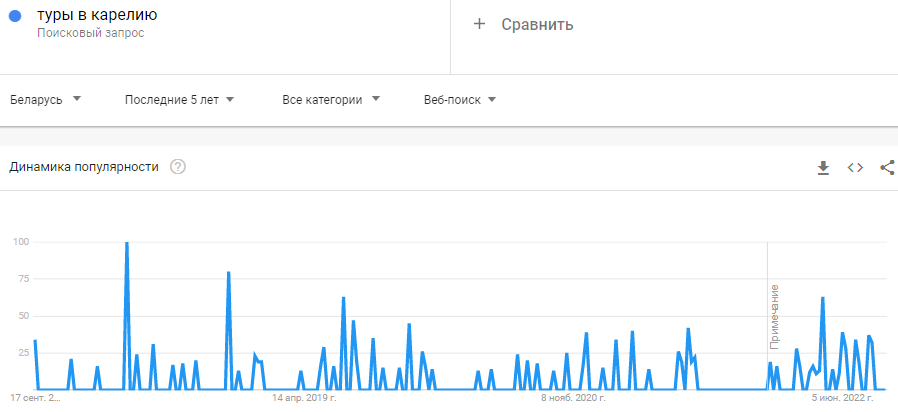 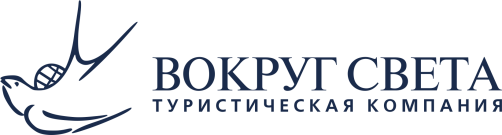 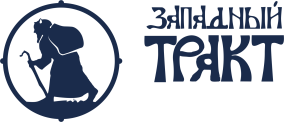 Благодарю за внимание!
Ваш туристический партнер 
«Вокруг Света»
г. Минск, ул. Интернациональная 31

Отдел приема и обслуживания иностранных туристов в Беларуси
+375 29 682-70-38
+375 17 337-49-95
incoming@vokrugsveta.by
a.chibisova@vsglobal.by (Александра Чибисова, руководитель отдела)

Отдел бронирования и продажи авиабилетов
+375 33 333 11 01  (круглосуточно)
+375 17 374-03-60
avia@vokrugsveta.by
o.razborskaya@vokrugsveta.by (Ольга Разборская, руководитель отдела)

Отдел корпоративного обслуживания и выездного туризма
+375 29 265-26-52
+375 17 374-03-60
outgoing@vokrugsveta.by
l.saut@vokrugsveta.by (Лидия Саут, руководитель отдела)


www.trakt.by
www.hotel.by
www.lcc-vsglobal.com